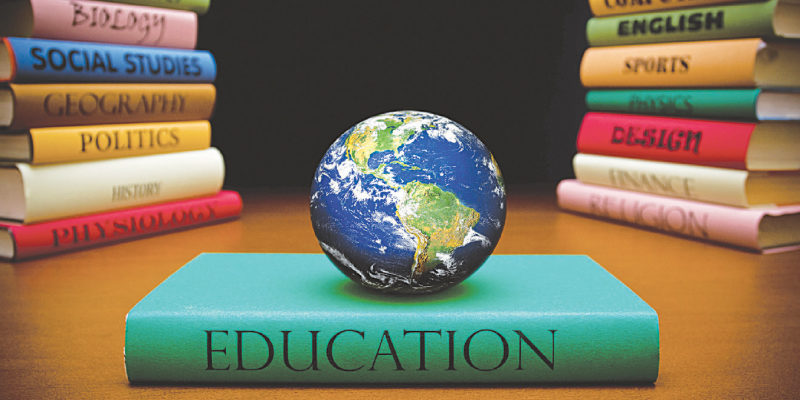 Education after COVID19
Manuel Mazzara, Innopolis University
November 2020
2
Agenda
Factory Model Education – reality or myth?
Old vs New
The fourth industrial revolution 
What have we learned from COVID19?
Humanity and machines: the future of education
Conclusions
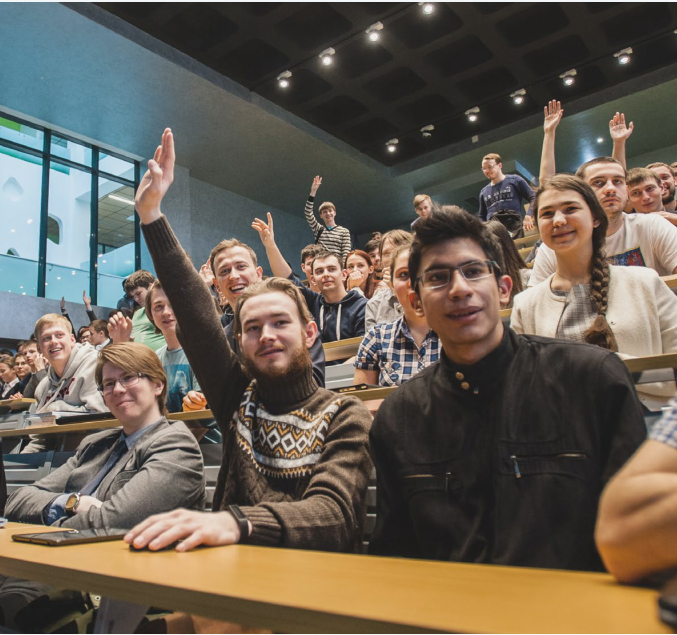 Innopolis: experimental greenfield for education
Pioneering several research and pedagogical projects 

Experiments with innovative teaching methods and curricula

Quick and efficient switch to online education
3
4
5
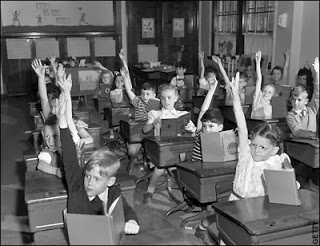 Factory Model Education
Education system emerged in Europe in the 18th century and in North America in the mid-19th century

Top-down management
Outcomes designed to meet societal needs
Age-based classrooms 
Focus on producing results
6
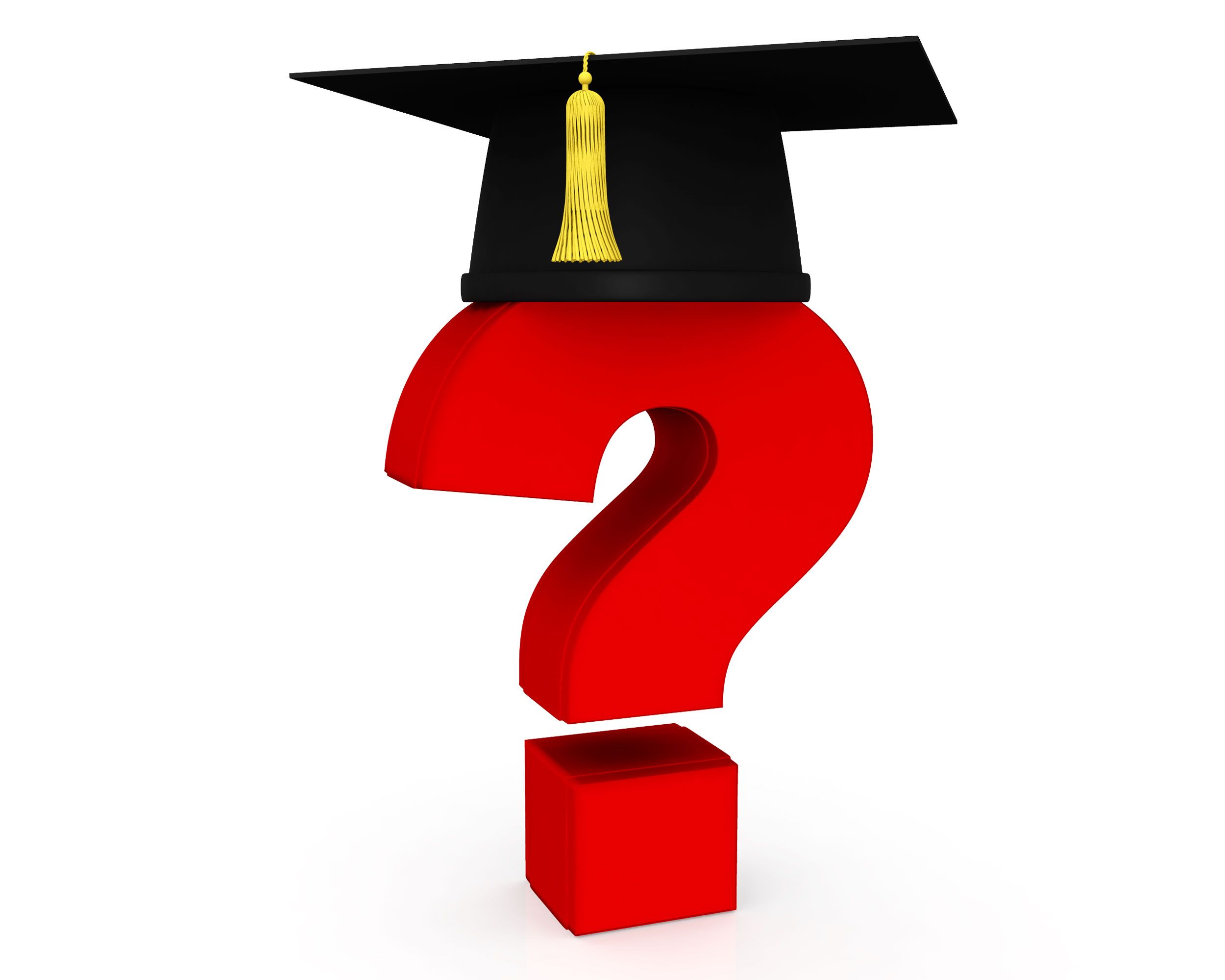 Yes this is an arguable view of history – still we can get insights on how the current model is outdated Out-dated does not mean that we must throw everything away!
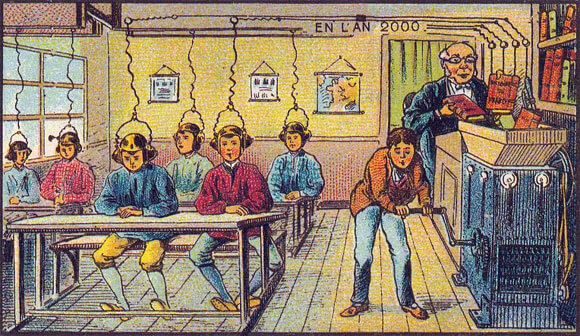 8
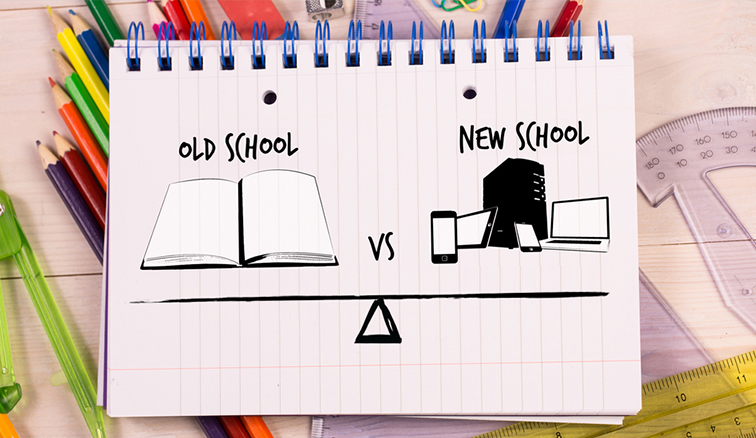 A dystopic view of the future or an opportunity for enhanced learning?
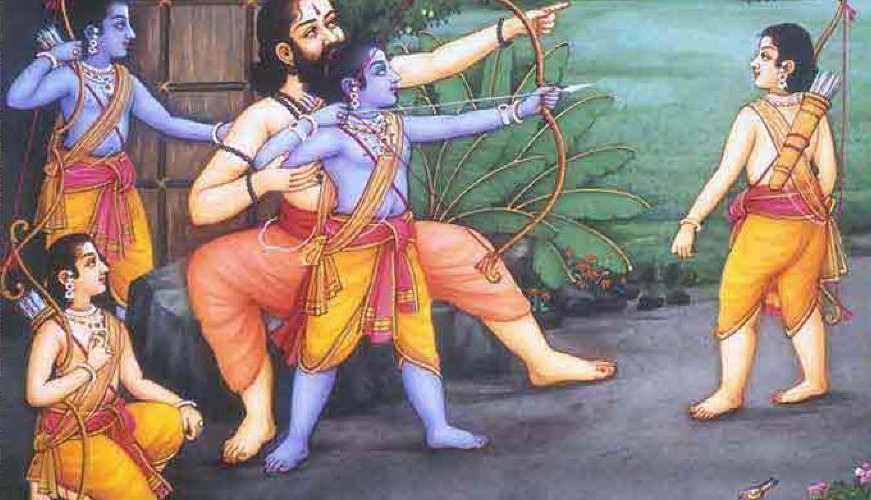 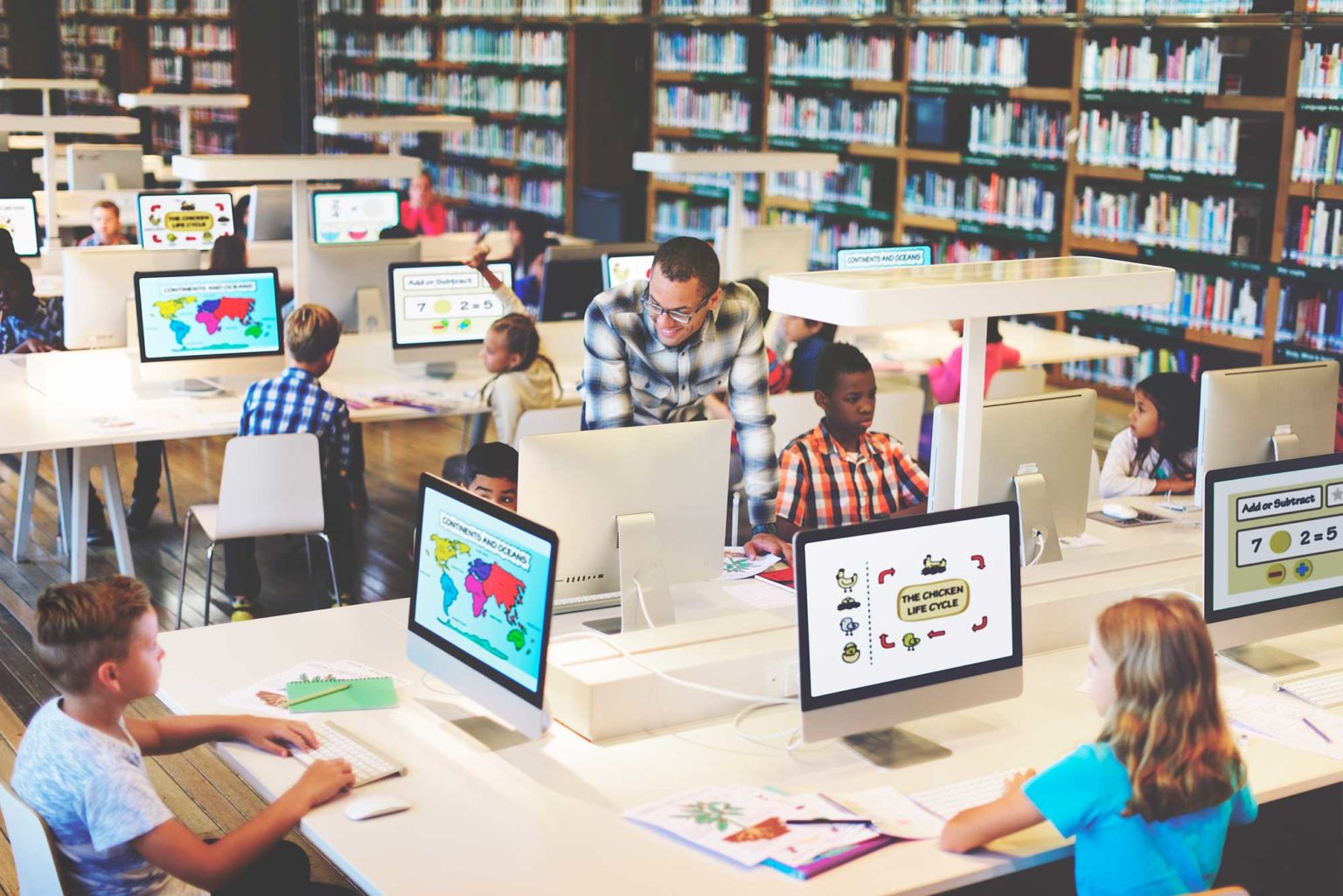 Old vs New
What elements of old and new education can we assemble?
10
The fourth industrial revolution
11
Should not this affect the way we teach?
13
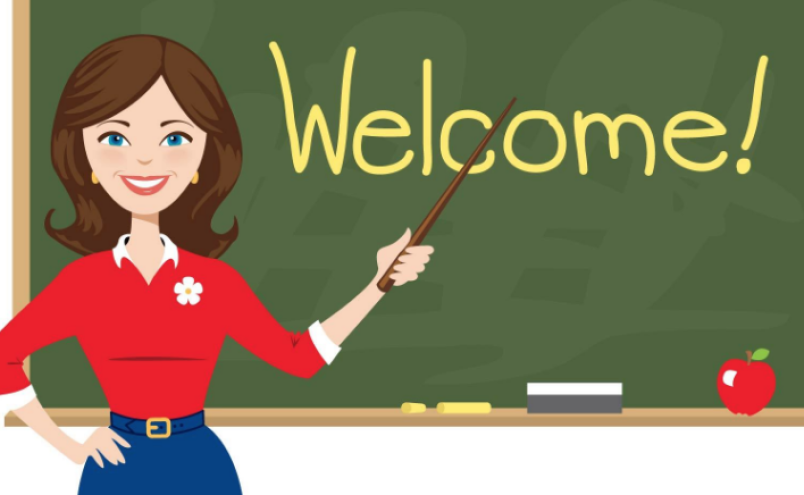 What have we learned from COVID19?
14
New features of education (1)
15
New features of education (2)
16
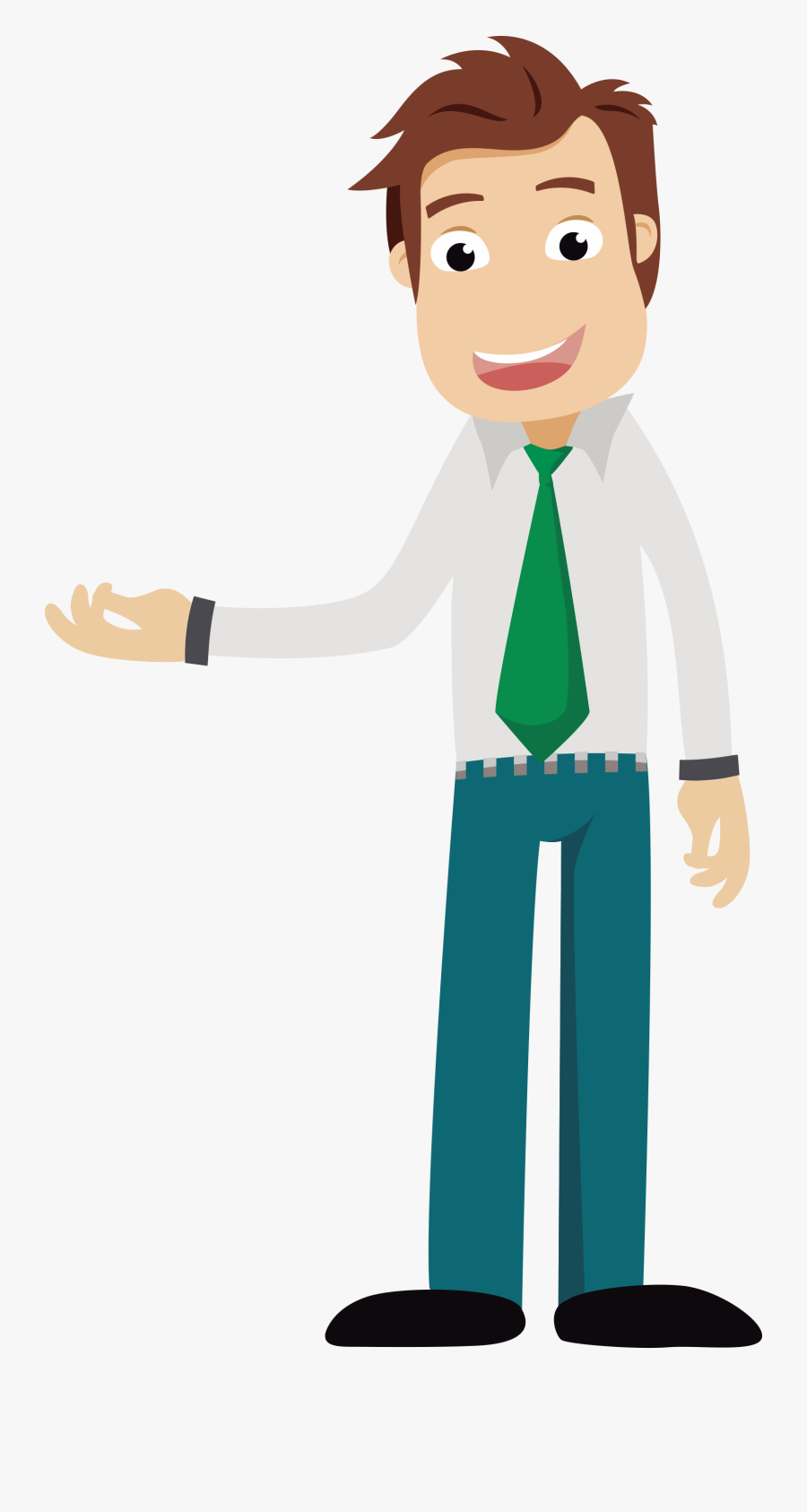 We had to grow fast!
From 15 to 40 in no time. Imagine how it would feel like!
17
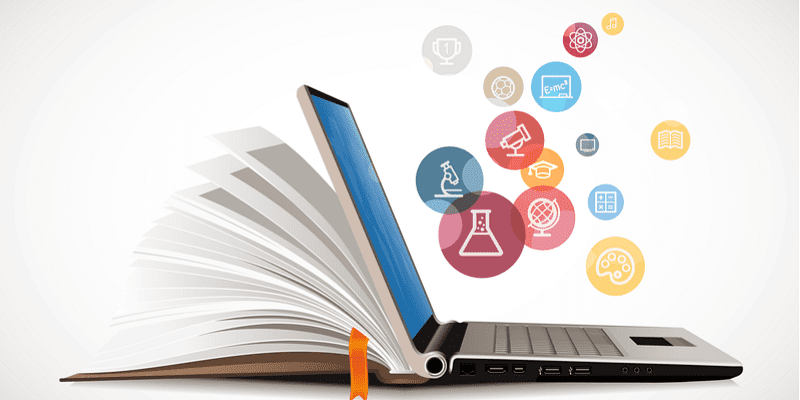 Online education is here to stay
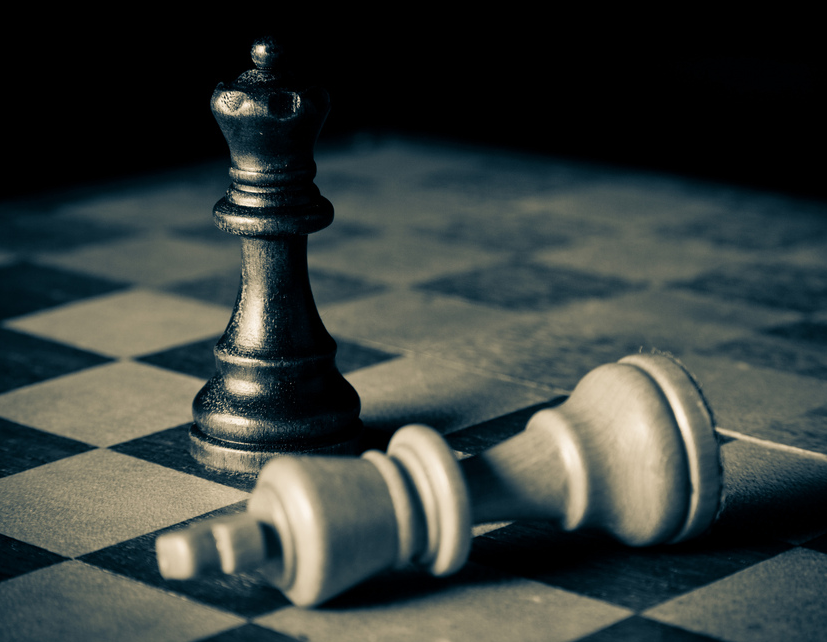 The four-move checkmate
We had no choice than teaching online
Online teaching will be encouraged
Students will demand loudly online teaching
Online education will be part of regular routine
19
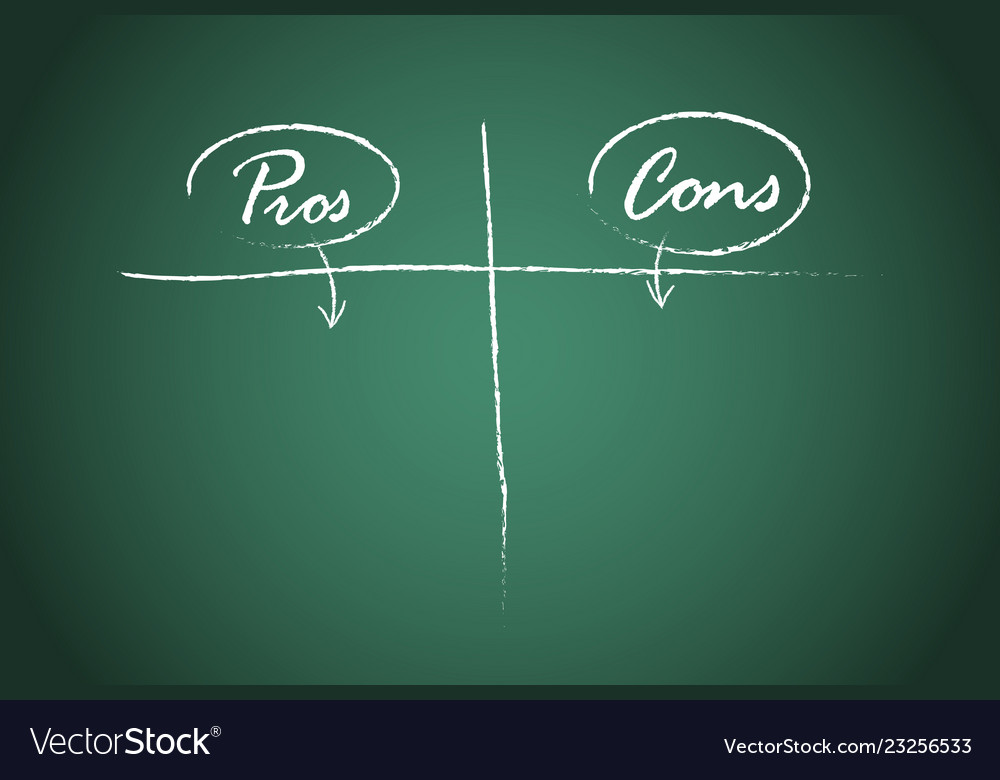 More self-responsibility 
Serious discipline, both for students and teacher
Going the “lazy way” leads to actual disaster
Flexible schedule
Location independence
Affordability
Accessibility
20
Has this anything to do with AI?
The Turing line
22
Really?
23
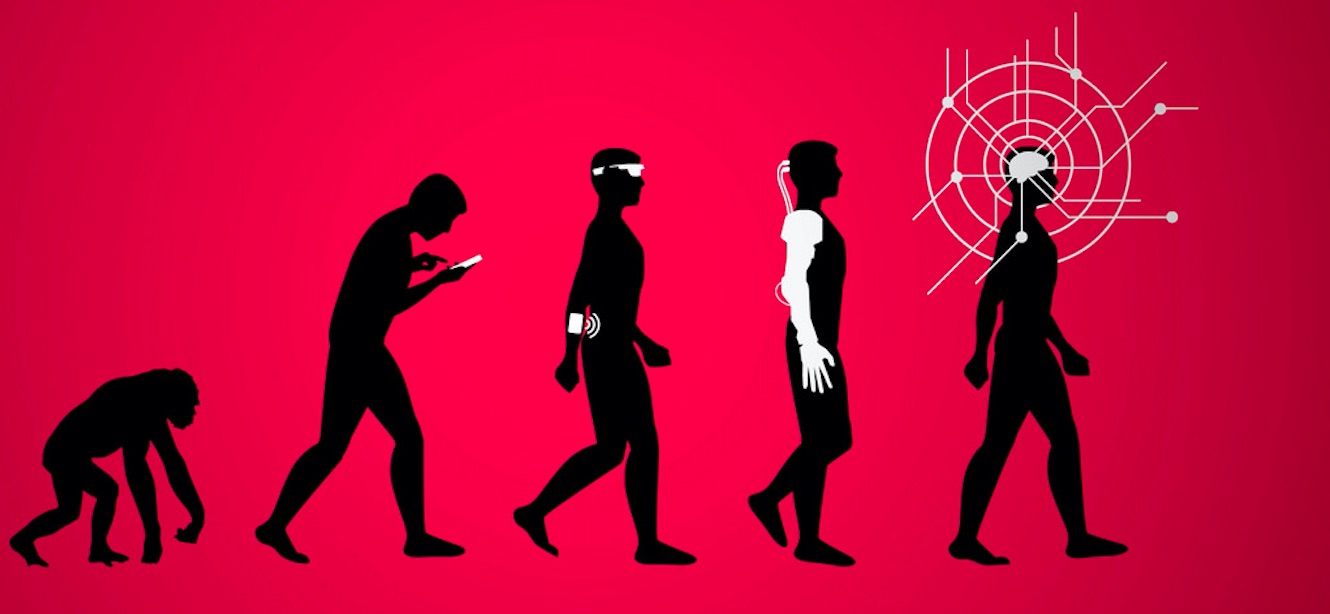 What traits of humanity and machines can we blend in the future of education?
Conclusions
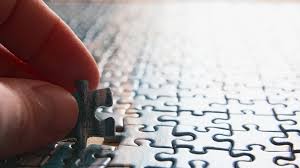 26
Let us avoid the “student in a learning cocoon” approach – community still counts!
27
Summary
Some elements of our education system are outdated
There is a 4th industrial revolution going on
Frontal classes and practice are a millennia-old practice, cannot be (and should not be) fully replaced
What we have learned so far?
How to blend old and new for the future?
Online teaching is here to stay
Humanity and machines can work together, for the benefit of humans?
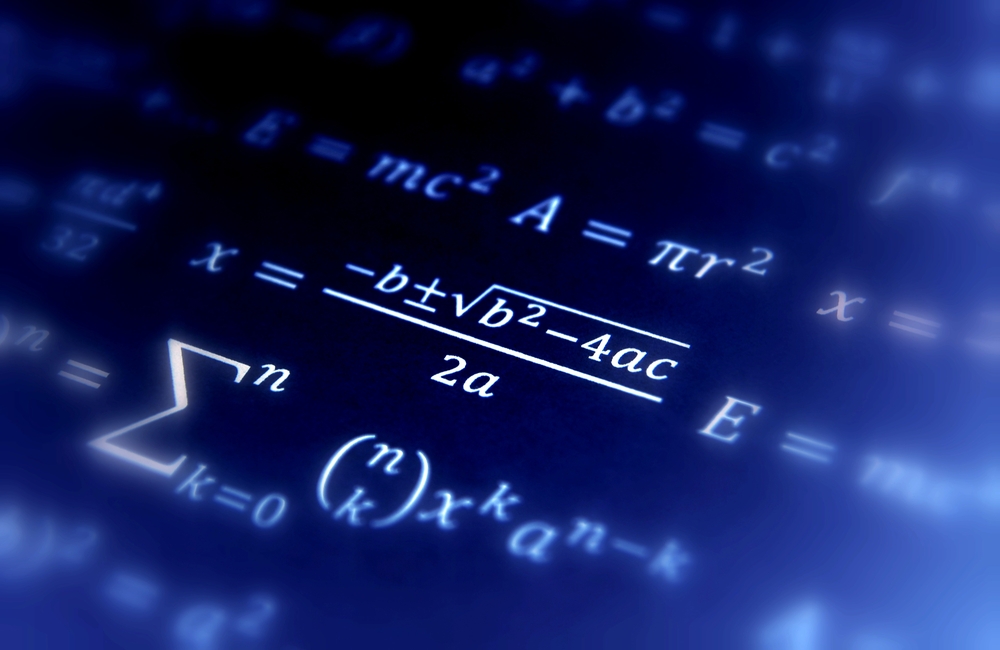 . . . technologies will change, particularly in such a quickly evolving ﬁeld as IT, but the principles acquired during university study, if taught without dogma and with an open mind, will remain useful